Урок математики 
в 1 классе
Слагаемые. Сумма.
Подготовила Чечурина Светлана Леонидовна, учитель начальных классов 
МКОУ «Камышетская СОШ»
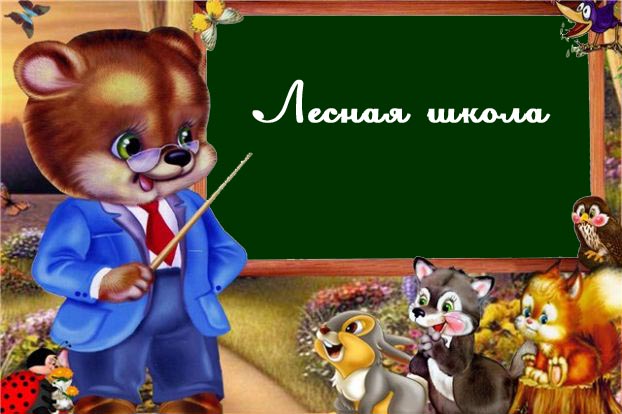 Игра «Составь поезд»
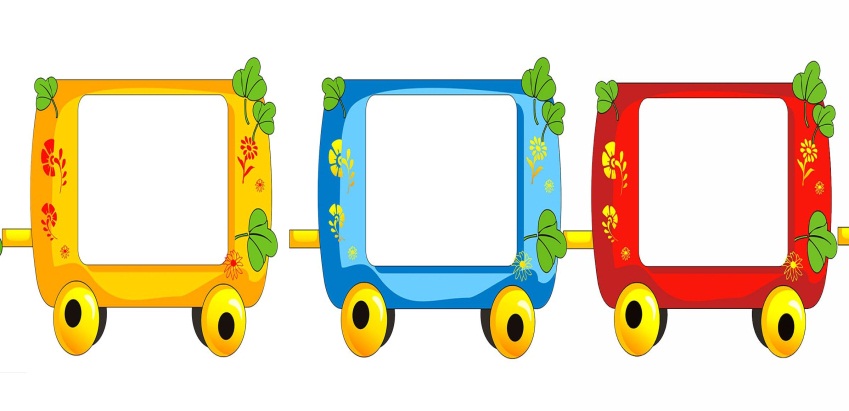 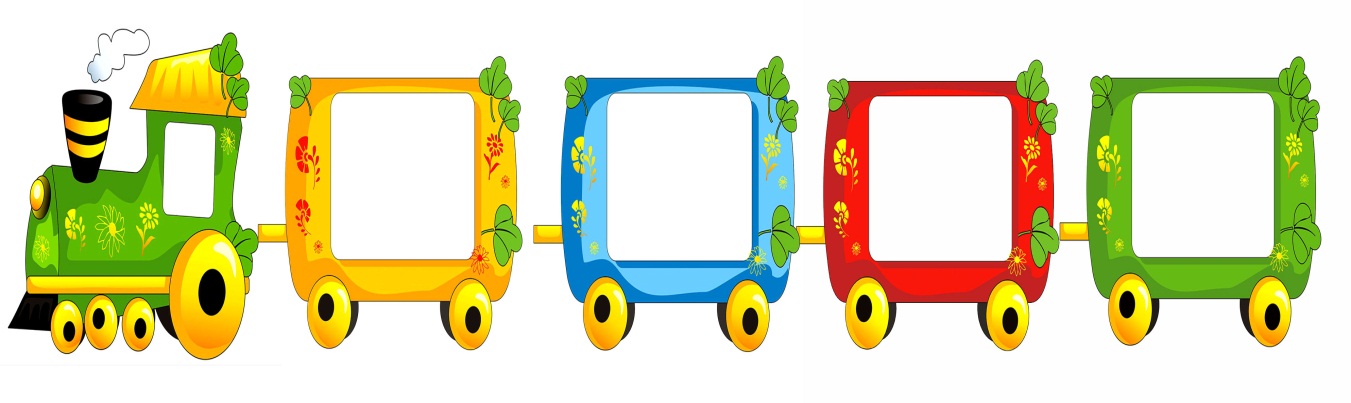 4-2
3+2
8-2
5+2
3-2
2+2
5-2
Вычислите и расположите вагончики в порядке возрастания результатов.
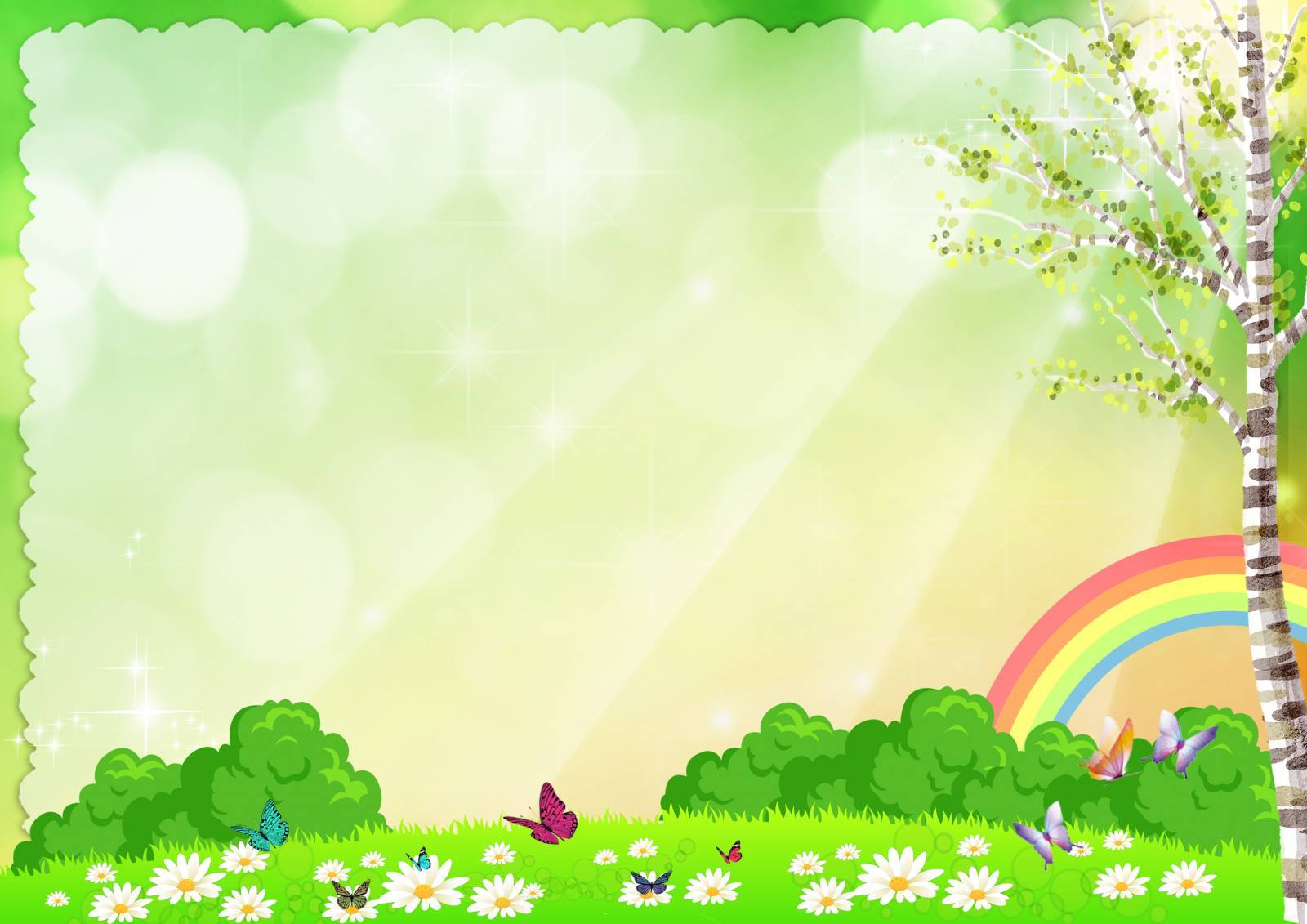 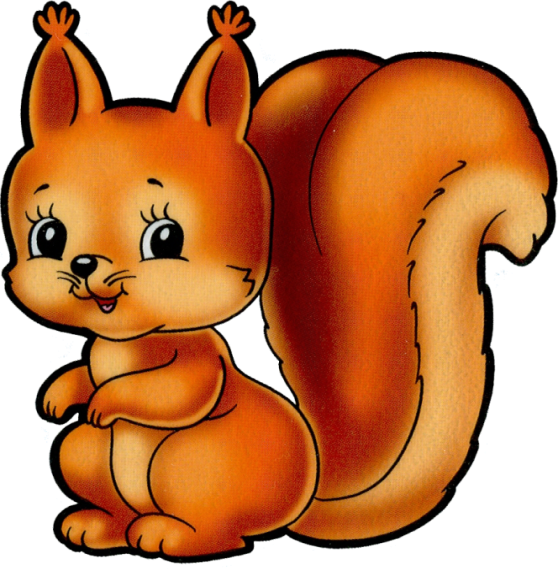 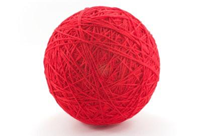 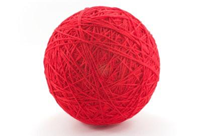 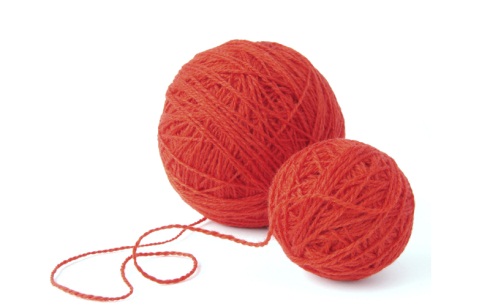 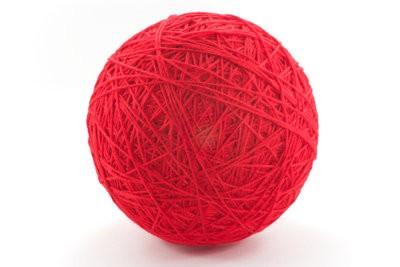 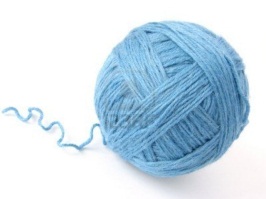 3
2
+
5
=
Прочитайте запись по - разному
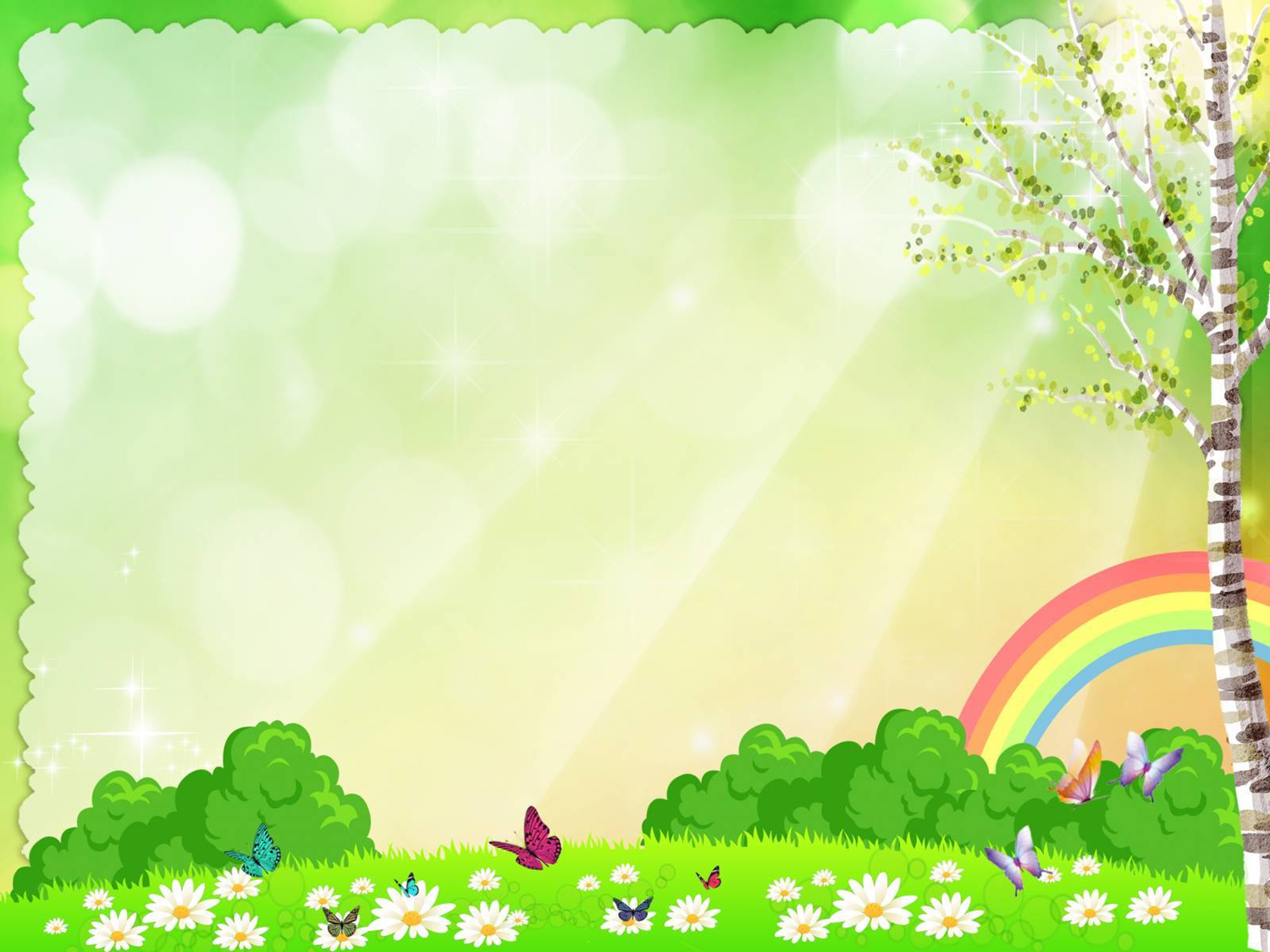 Физминутка
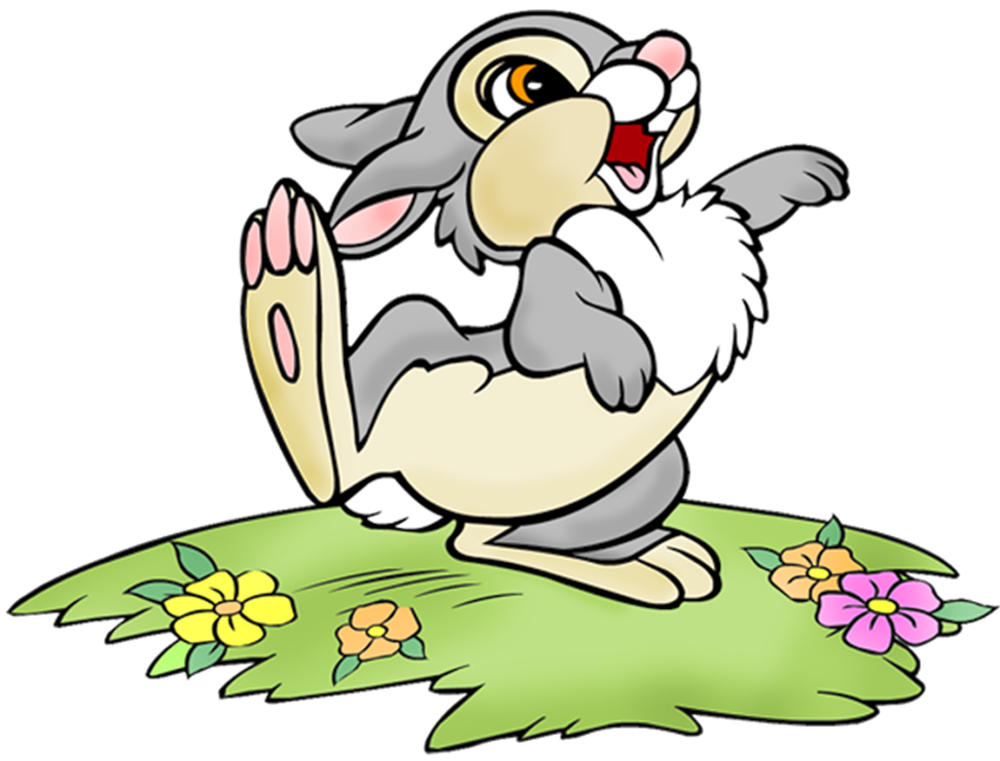 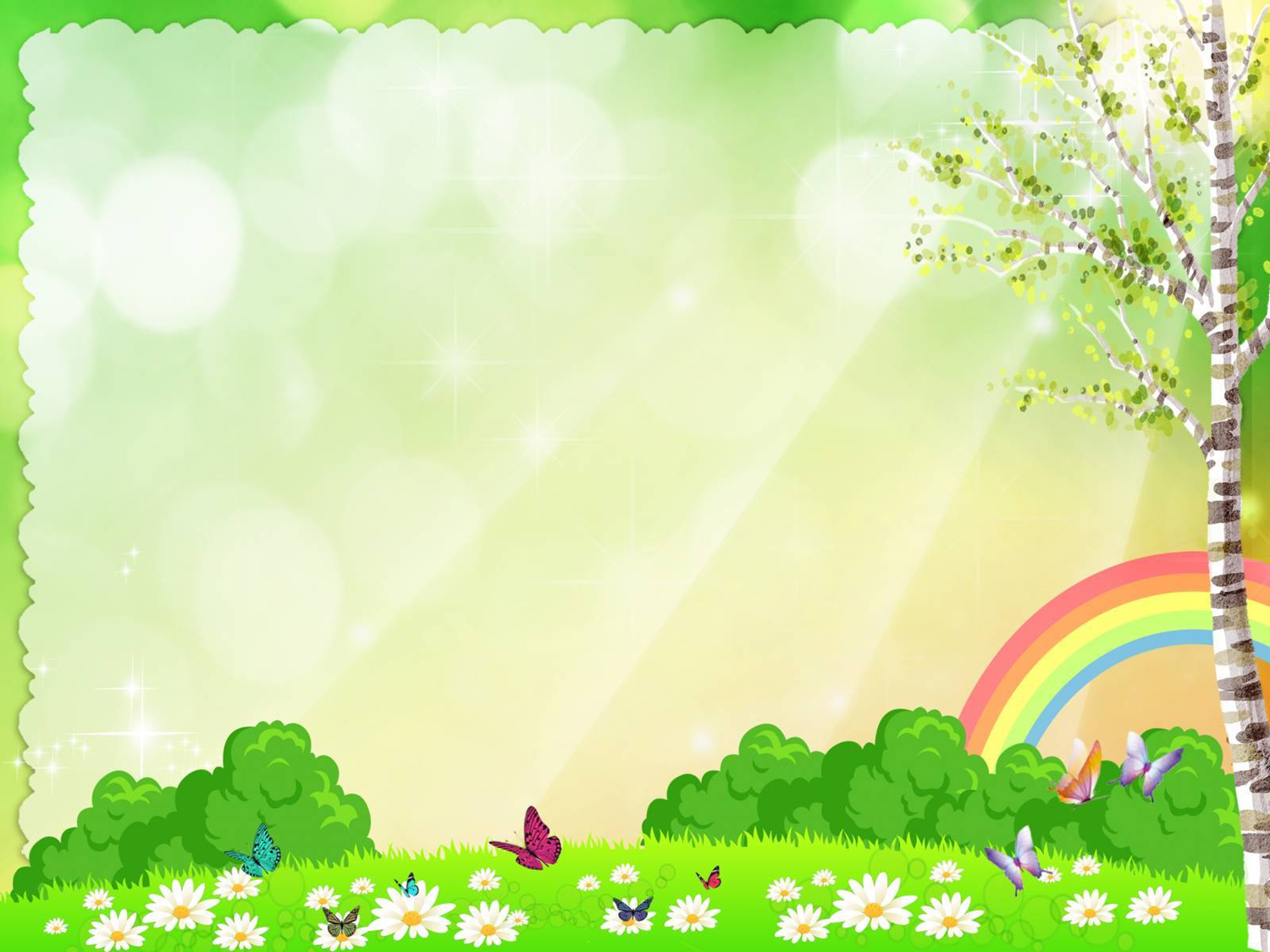 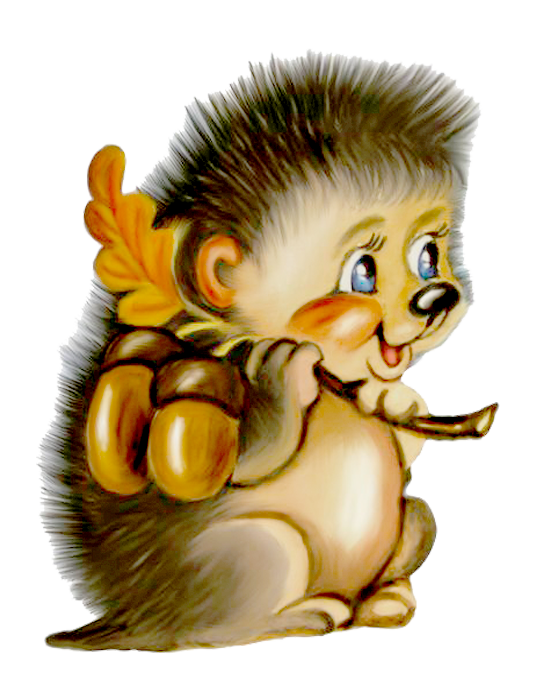 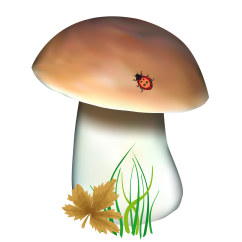 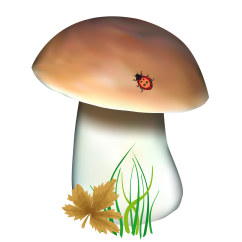 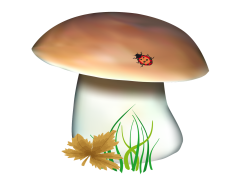 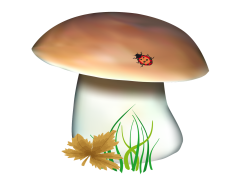 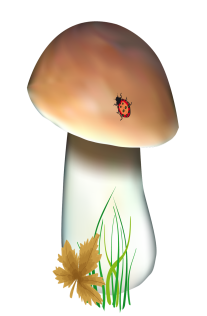 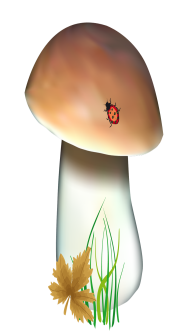 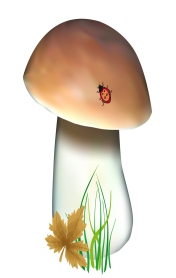 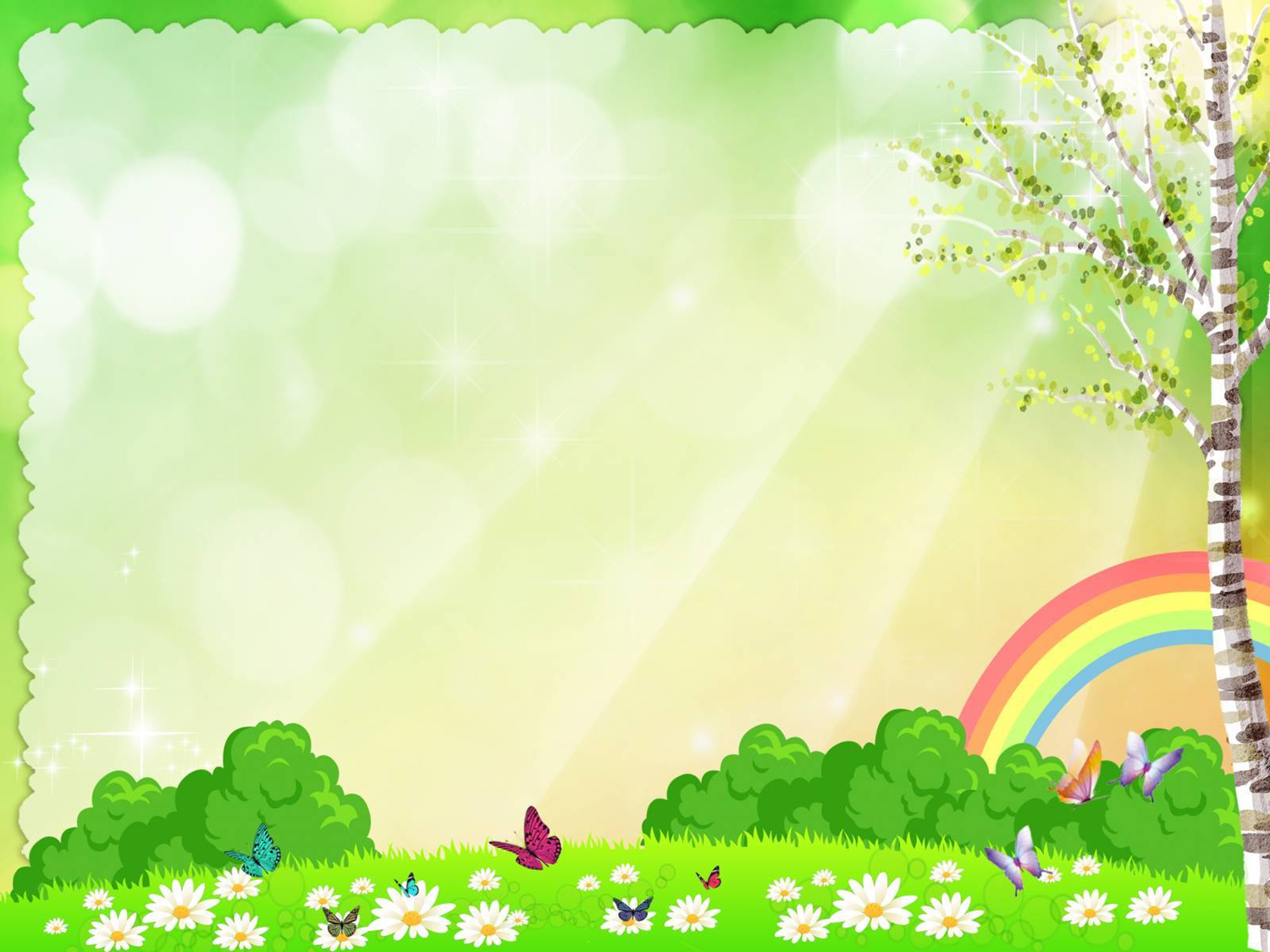 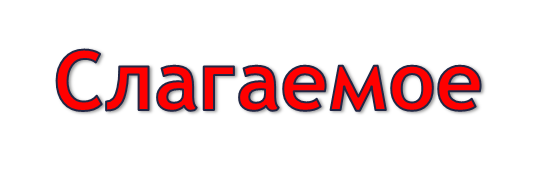 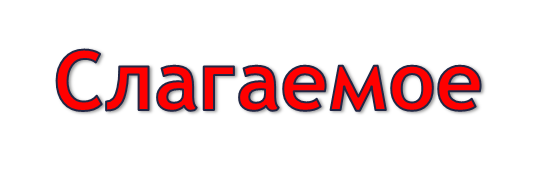 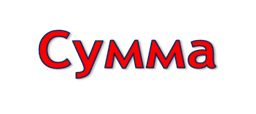 3
+
4
=
7
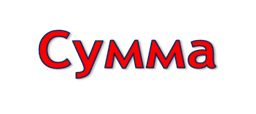 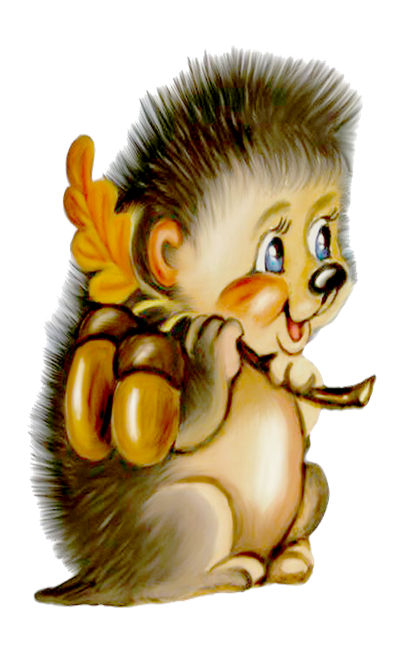 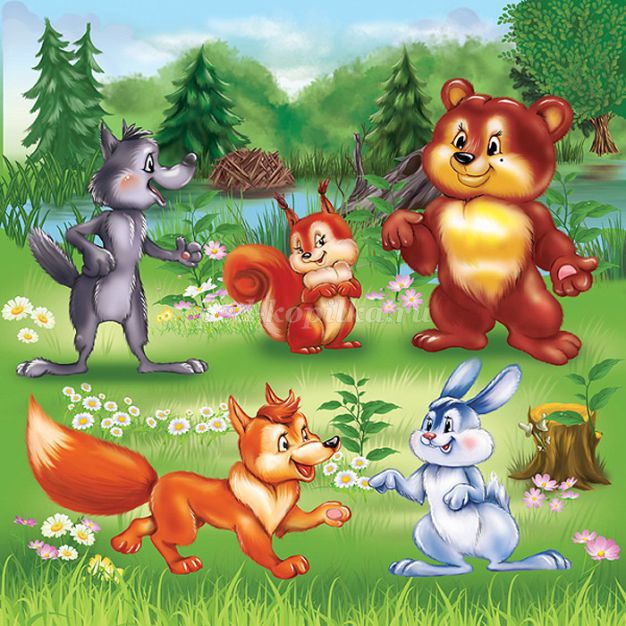 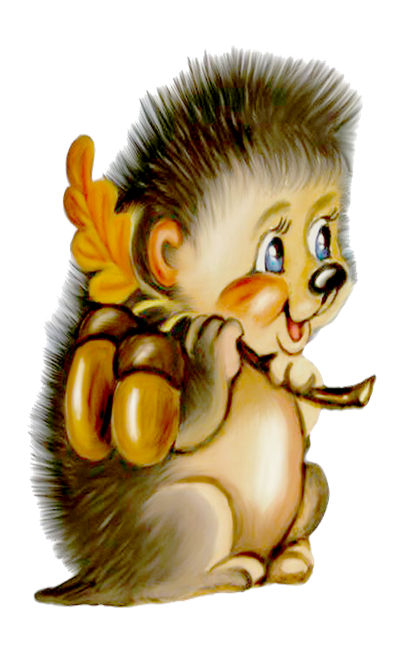 Спасибо за урок!